NEOPLASIALecture 4
Maha Arafa,MD,KSFP
Abdulmalik Alsheikh, M.D, FRCPC
Objectives
List the various causes of neoplasms
Carcinogenic Agents
Chemicals
Radiation
Microbial agents
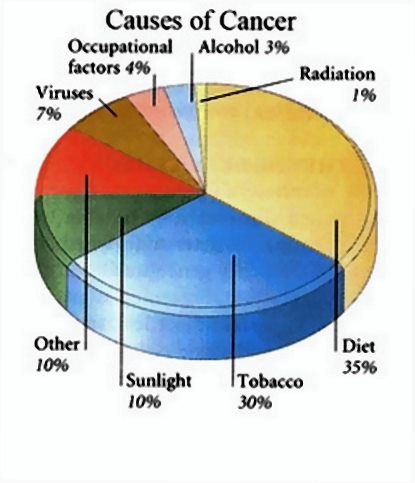 Carcinogenic Agents
Chemicals:
Natural or synthetic
Direct reacting or indirect
Indirect  need metabolic conversion to be active and carcinogenic
Indirect chemicals are called “ procarcinogens “ and their active end products are called “ ultimate carcinogens”
Carcinogenic Agents
All direct reacting and ultimate chemical carcinogens are highly reactive as they have electron-deficient atoms
They react with the electron rich atoms in RNA,DNA and other cellular proteins
Carcinogenic Agents
Examples:
Alkylating agents
Polycyclic hydrocarbons:
Cigarette smoking
Animal fats during broiling meats
Smoked meats and fish
Carcinogenic Agents
Aromatic amines and azo dyes:
B-naphthylamine cause bladder cancer in rubber industries and aniline dye
Some azo dyes are used to color food
Nitrosamines and nitrosamides are used as preservatives. They cause gastric cancer.
Aflatoxin B: produced by aspirigillus growing on improperly stored grains. It cause hepatocellular carcinoma
Carcinogenic Agents
Mechanism of action of chemical carcinogens:
Most of them are mutagenic. i.e. cause mutations
RAS and  P53 are common targets
Carcinogenic Agents
Radiation carcinogenesis
UV rays of sunlight
X-rays
Nuclear radiation
Therapeutic irradiations
Radiation has mutagenic effects: chromosomes breakage, translocations, and point mutations
Carcinogenic Agents
UV rays of sunlight :
Can cause skin cancers: melanoma, squamous cell carcinoma, and basal cell carcinoma
It is capable to damage DNA 
With extensive exposure to sunlight, the repair system is overwhelmed skin cancer 
They cause mutations in  P53 gene
Carcinogenic Agents
Viral and Microbial oncogenesis
DNA viruses
RNA viruses
other organisms
Carcinogenic Agents
Viral oncogenes:

carry genes that induce cell replication as part of the viral life cycle
host cell has endogenous genes that  maintain  the normal cell-cycle
 Viral infection mimics or blocks these normal cellular signals necessary for growth regulation
Carcinogenic Agents
RNA Oncogenic viruses
Human T-Cell Leukemia Virus type 1 (HTLV-1)
RNA retrovirus targets / transforms T-cells
causes T-Cell leukemia/Lymphoma 
Endemic in Japan and Caribbean
Transmitted like HIV but only 1% of infected develop T-Cell leukemia/Lymphoma 
20-30 year latent period
Carcinogenic Agents
No cure or vaccine 
Treatment : chemotherapy with common relapse
Carcinogenic Agents
DNA Oncogenic Viruses
virus DNA forms stable association with host’s DNA
transcribed viral DNA transforms host cell

      Examples: 	papilloma viruses
		Epstein-Barr (EBV)
			Hepatitis B  (HBV)
			Kaposi sarcoma herpes virus
Carcinogenic Agents
Human Papillomavirus  (HPV)
70 types
squamous cell carcinoma of 
cervix
anogenital region
 mouth 
larynx
Carcinogenic Agents
sexually transmitted
Cervical cancer 
85%  have types 16 and 18
Genital warts
types 6 and 11
Carcinogenic Agents
HPV causing benign tumors:
 types 6, 11
HPV causing malignant tumors :
 types 16, 18, 31
vDNA integrates w/ host
Carcinogenic Agents
HPV (types 16 and 18)
over-expression of Exon 6 and 7
E6 protein binds to Rb tumor suppressor 
replaces normal transcription factors
decreases Rb synthesis
E7 protein binds to  P53
facilitates degradation of   P53
Carcinogenic Agents
HPV infection alone is not sufficient -
other risk factors:
cigarette smoking
coexisting infections
hormonal changes
Carcinogenic Agents
Epstein-Barr Virus
common virus worldwide
Infects B lymphocytes and epithelial cells of oropharynx
causes infectious mononucleosis
EBV infection may cause malignancy 
Burkitt’s Lymphoma
B cell lymphoma in immunosuppressed
Nasopharyngeal carcinoma
Carcinogenic AgentsEpstein-Barr Virus related
Nasopharyngeal carcinoma 
Cancer of nasopharygeal epithelium	
Endemic in  South China, parts of Africa
100% of tumors contain EBV genome in endemic areas
Carcinogenic Agents Epstein-Barr Virus related
Burkitt Lymphoma
	highly malignant B cell tumor
	sporadic rare occurrence worldwide
   most common childhood tumor in Africa
	all cases have t(8:14)
Carcinogenic Agents Epstein-Barr Virus related
causes B lymphocyte cell proliferation
loss of growth regulation
predisposes to mutation, esp.  t(8:14)
Carcinogenic Agents
Hepatitis B virus (HBV)
Strong association with Liver Cancer
world-wide, but HBV infection is most common in Far East and Africa
HBV infection incurs up to 200-fold risk
Carcinogenic Agents
Helicobacter Pylori
bacteria infecting stomach
implicated in:
peptic ulcers
gastric lymphoma 
Mucosal Associated Lymphoid Tumor (MALT)
gastric carcinoma